Betragsungleichungen
Betragsungleichungen - Fälle
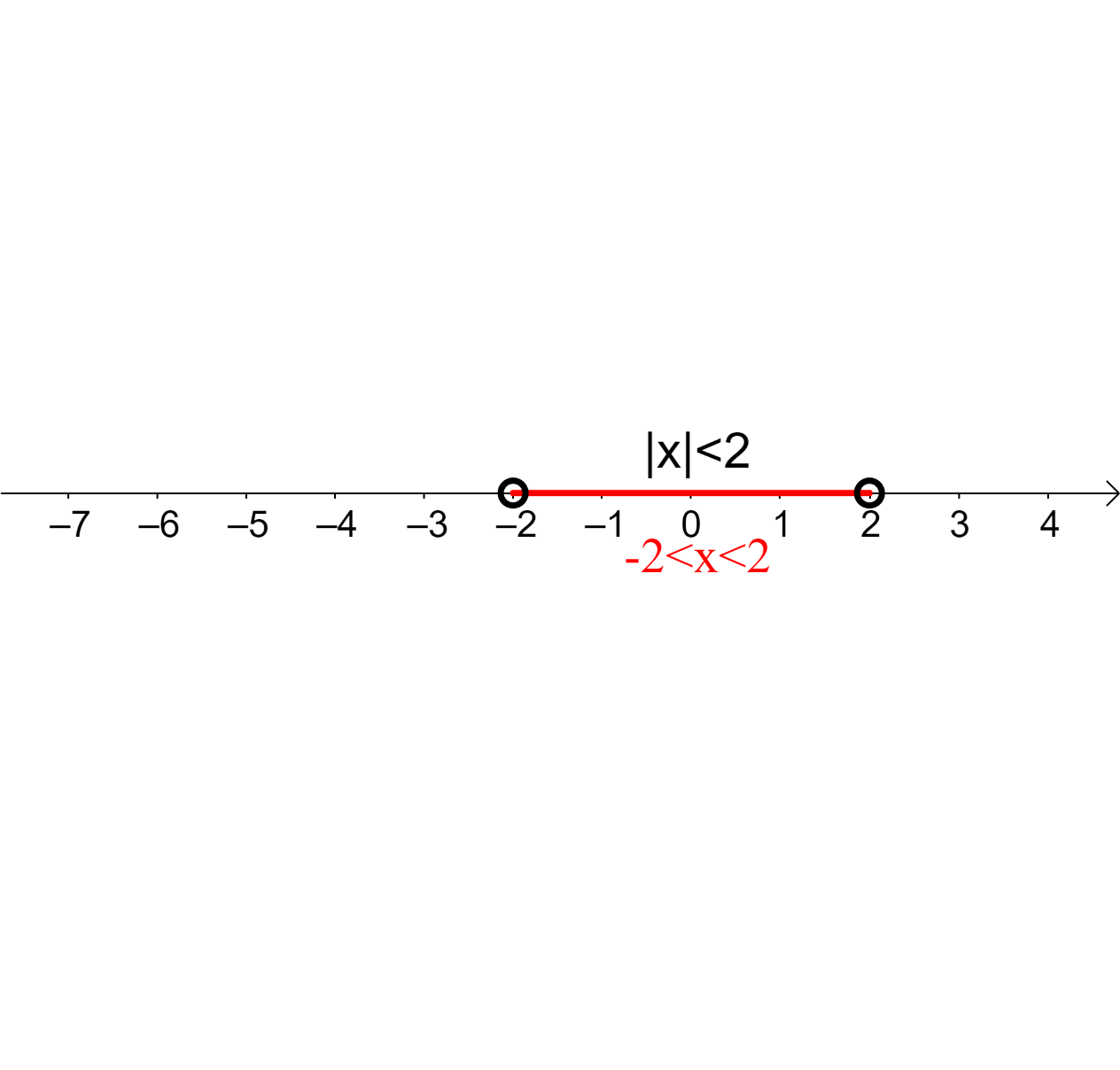 Betragsungleichungen - Fälle
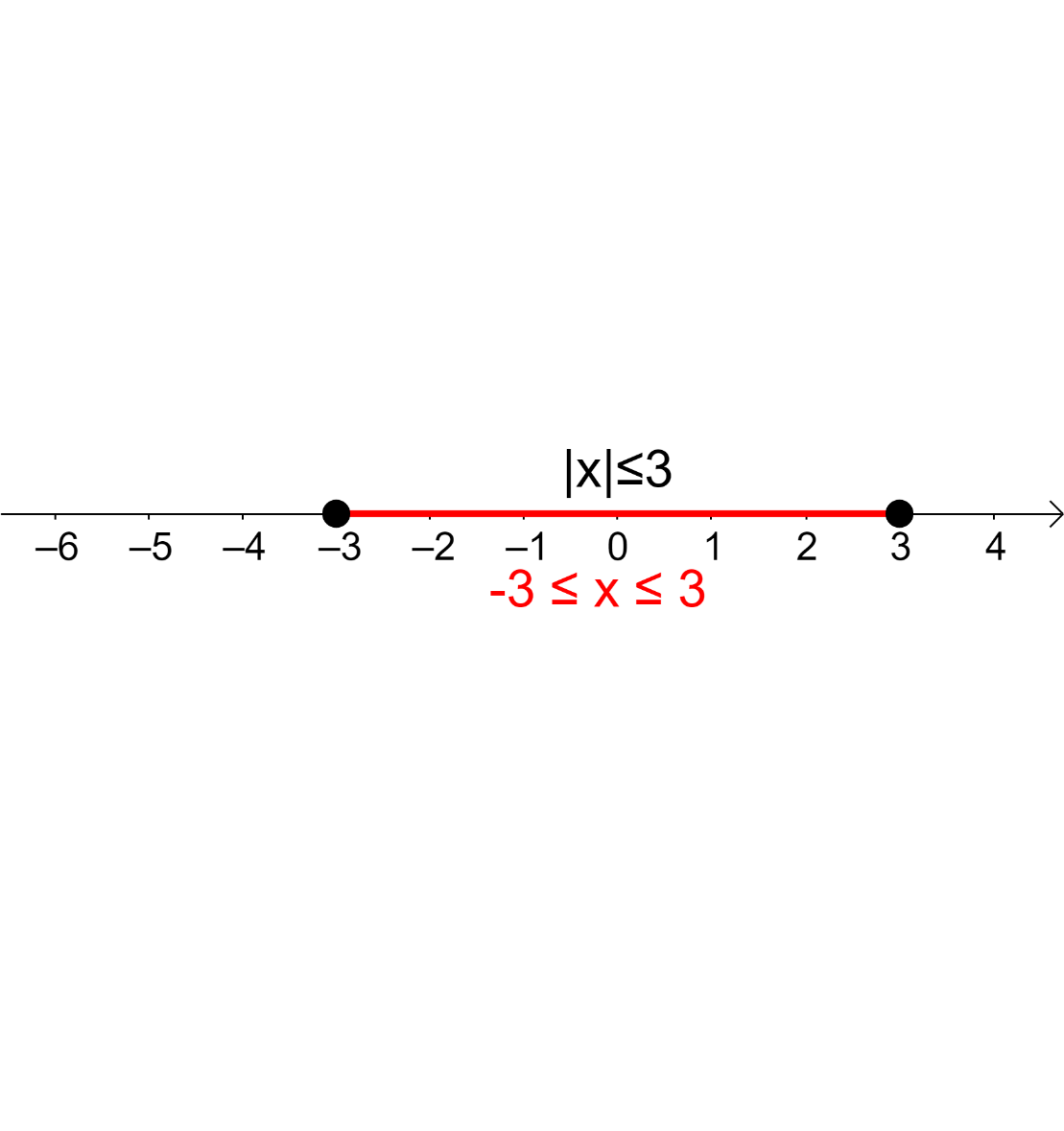 Betragsungleichungen - Fälle
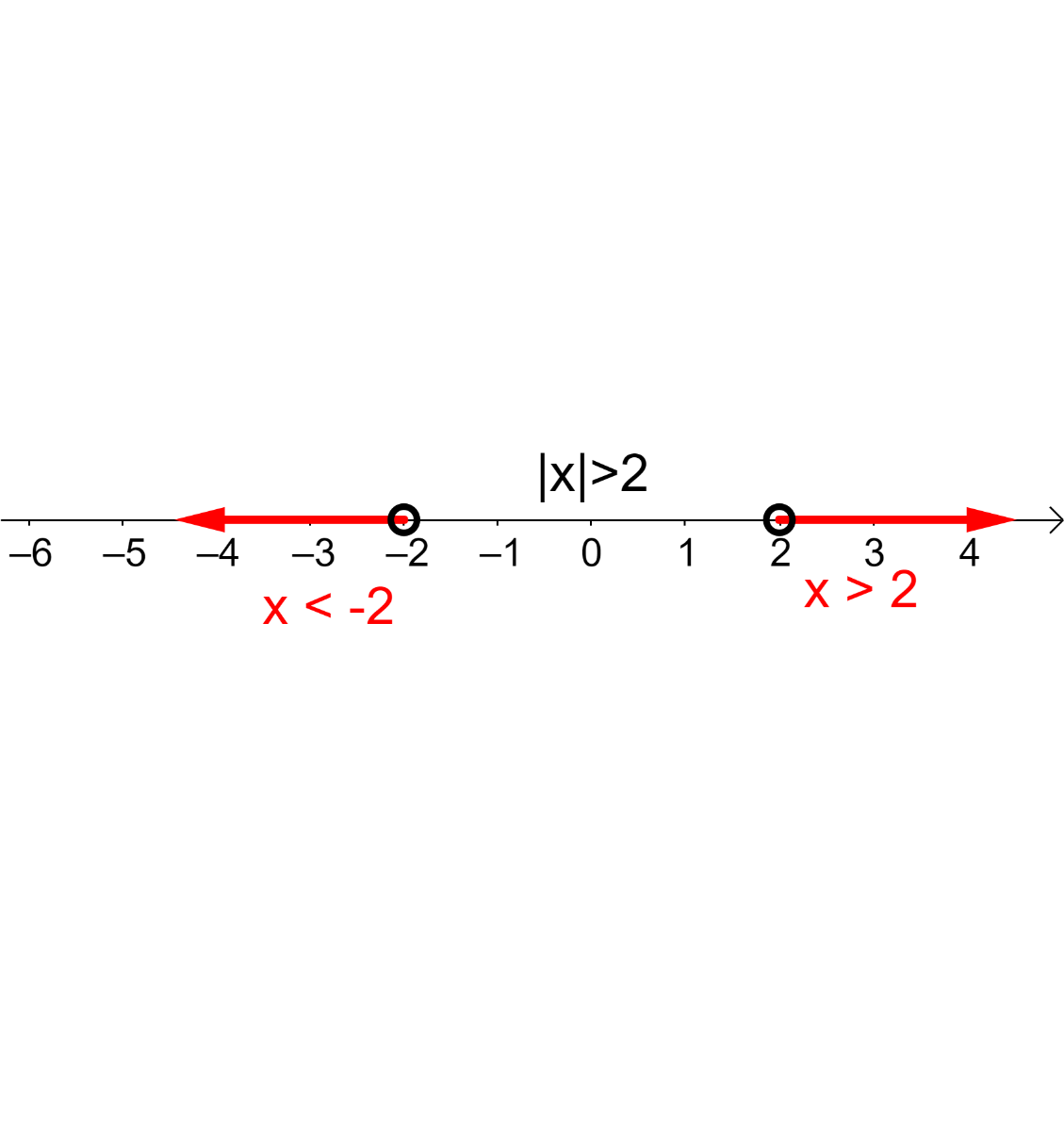 Betragsungleichungen - Fälle
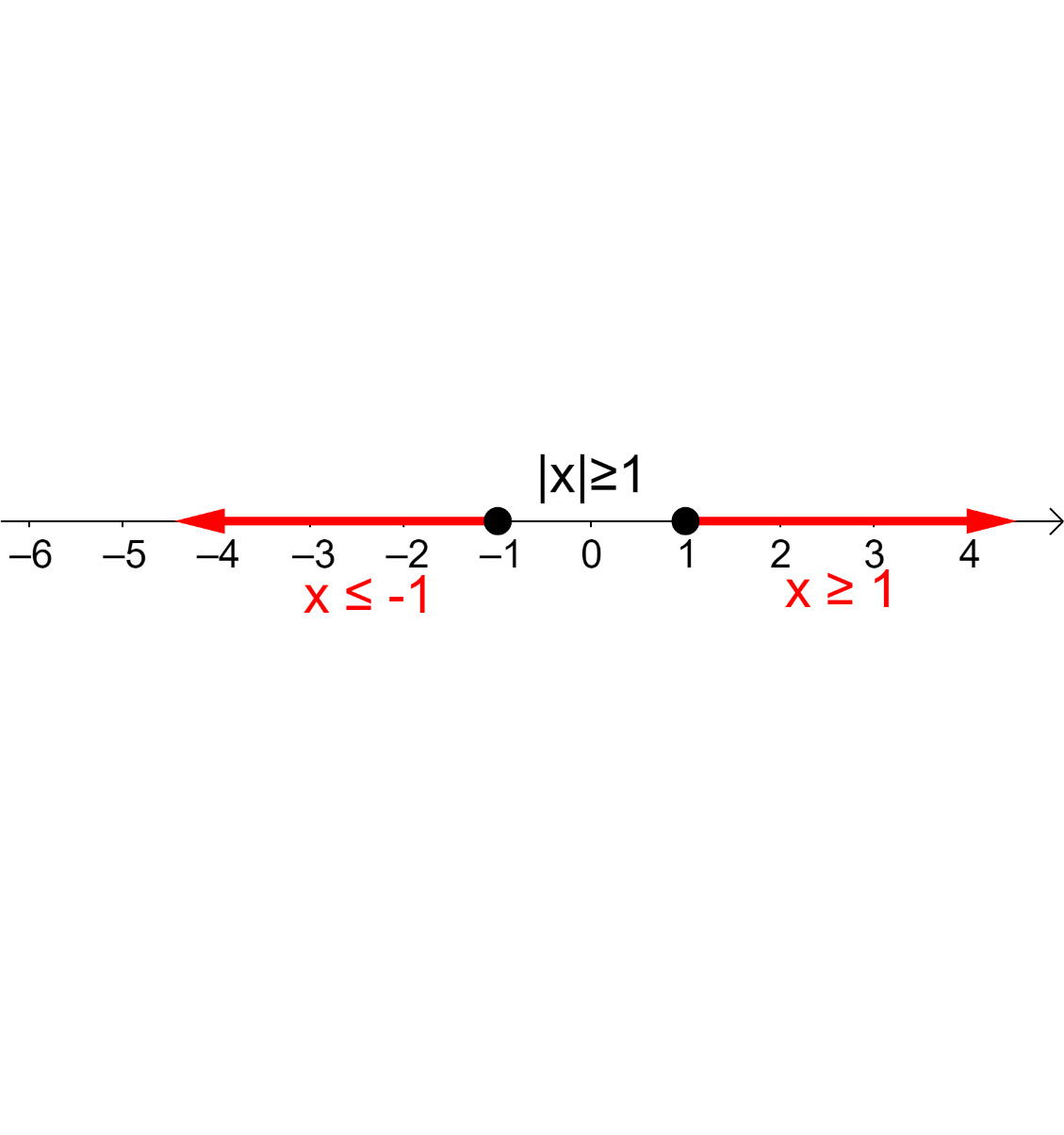 Musterbeispiel 1: Lösen von Betragsungleichungen
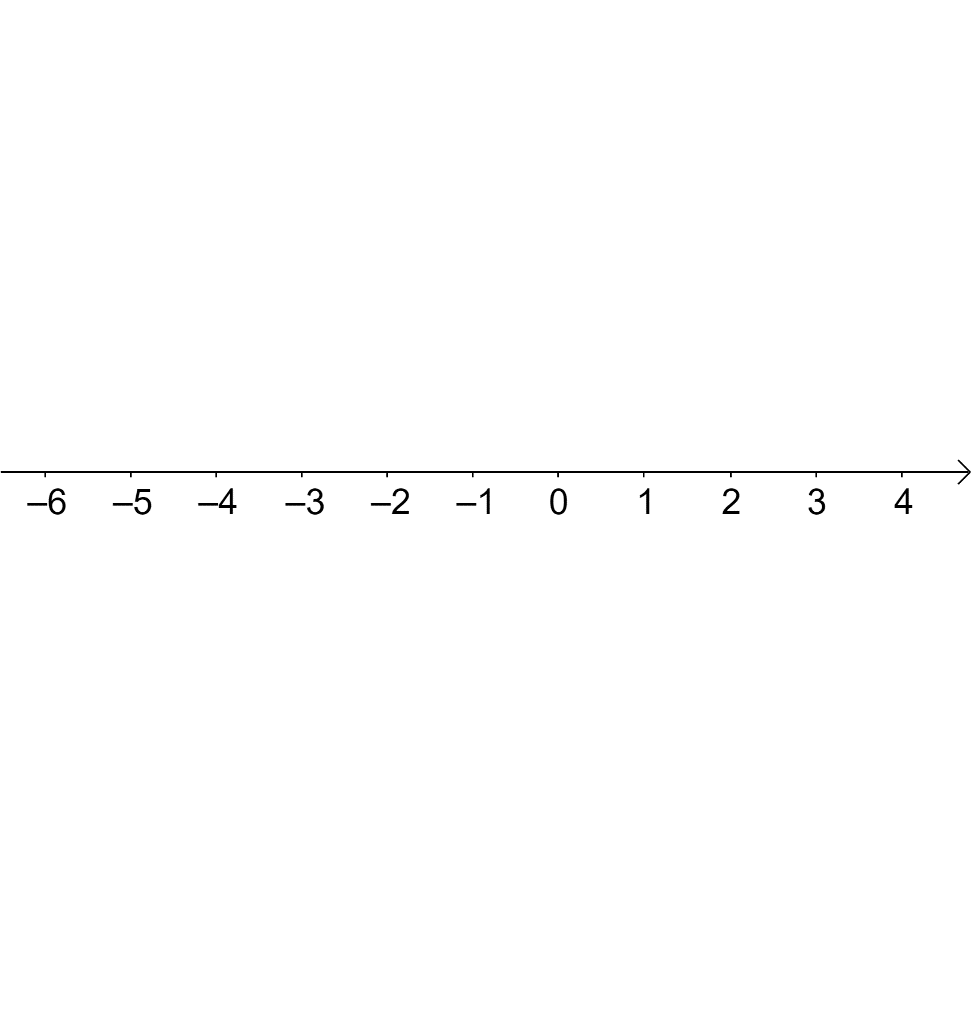 Musterbeispiel 2: Lösen von Betragsungleichungen
Fall 2
Fall 1
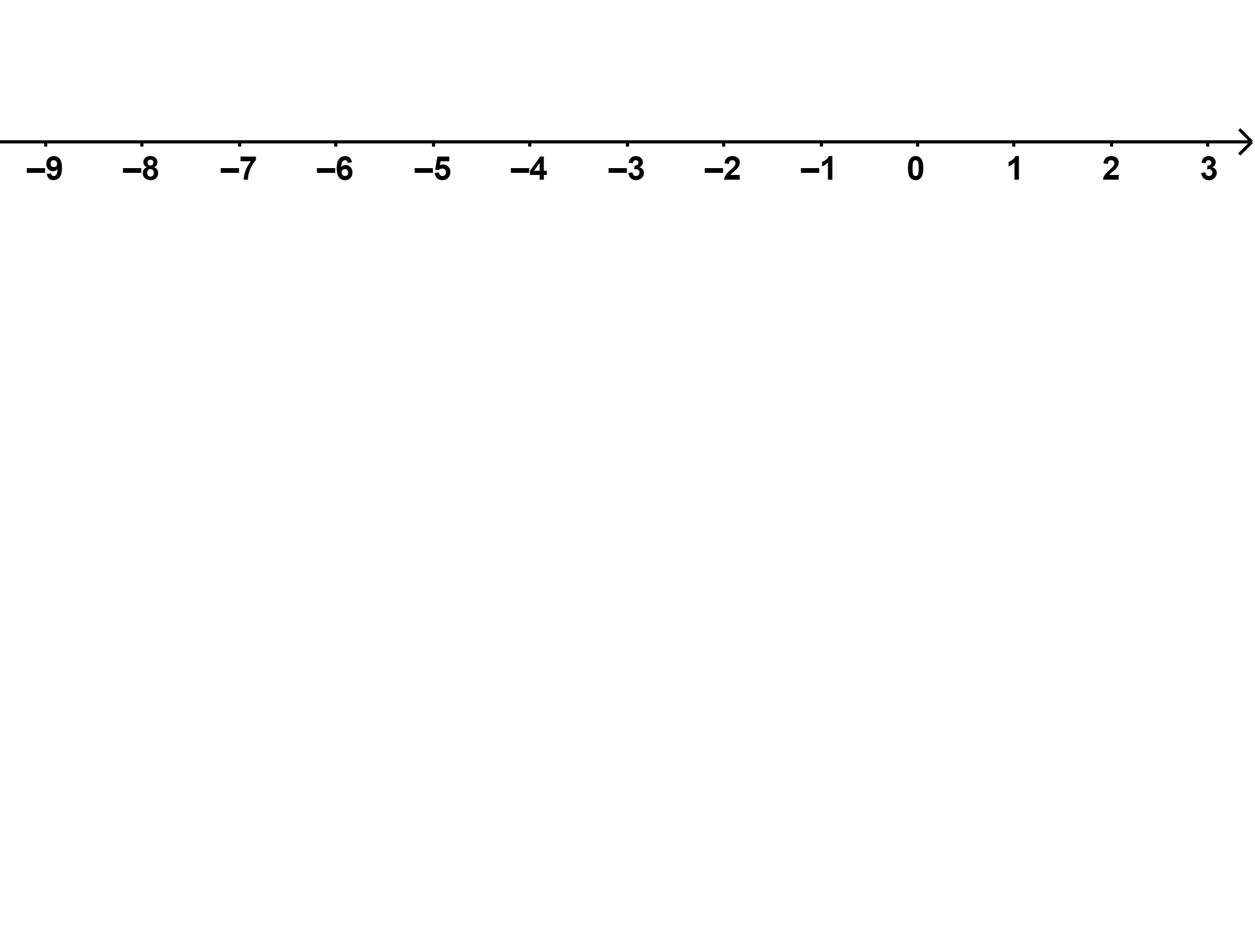